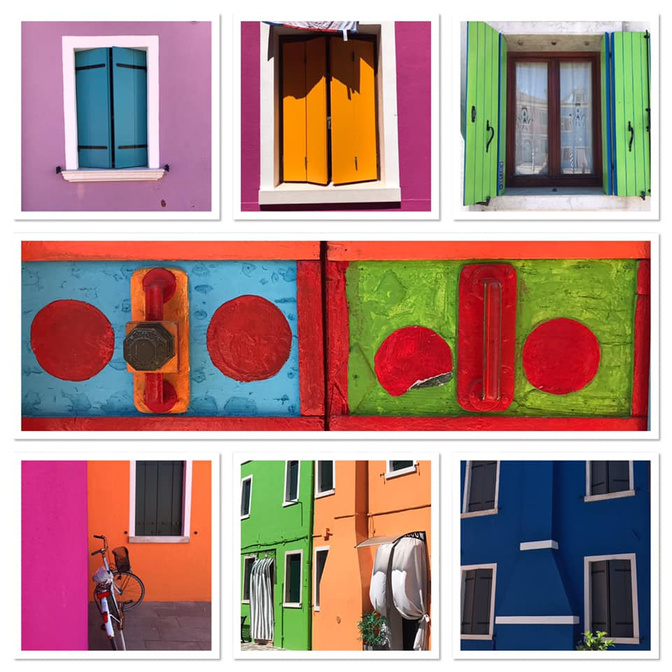 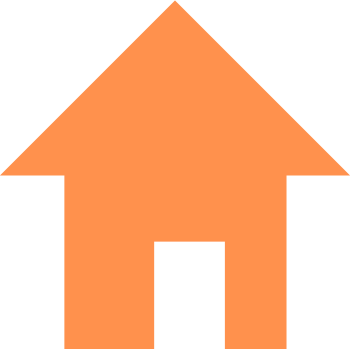 OUR INTERCULTURAL CITY - OUR HOME
WORLD REFUGEE DAY
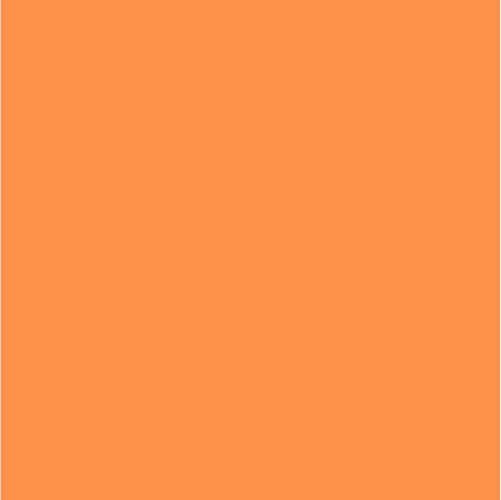 #ICCities together #WithRefugees
©ivanadalessandro
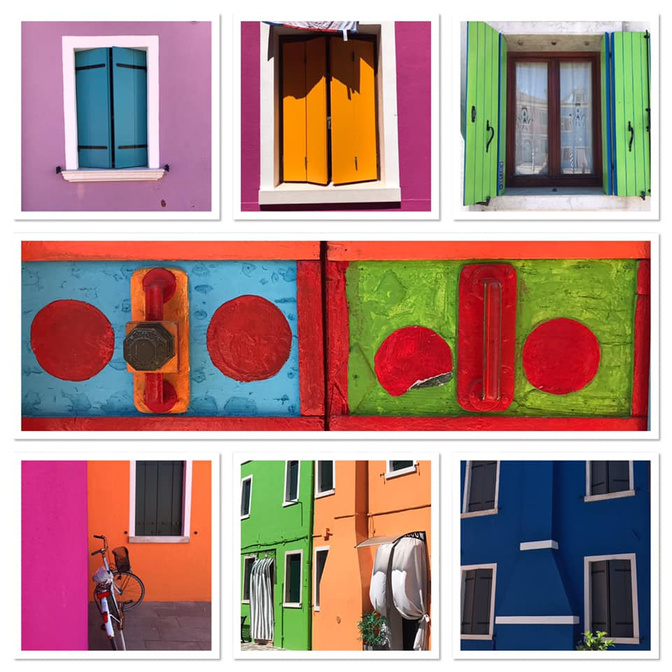 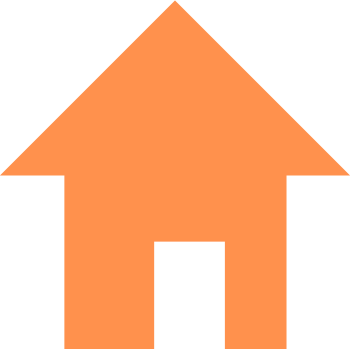 NOTRE CITÉ INTERCULTURELLE – NOTRE FOYER
JOURNÉE MONDIALE DES RÉFUGIÉS
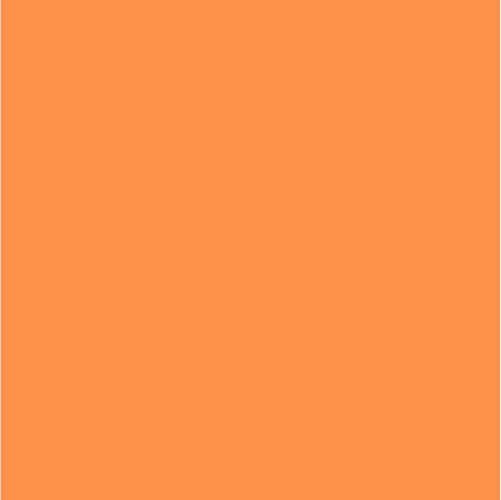 #ICCities ensemble #aveclesréfugiés
©ivanadalessandro
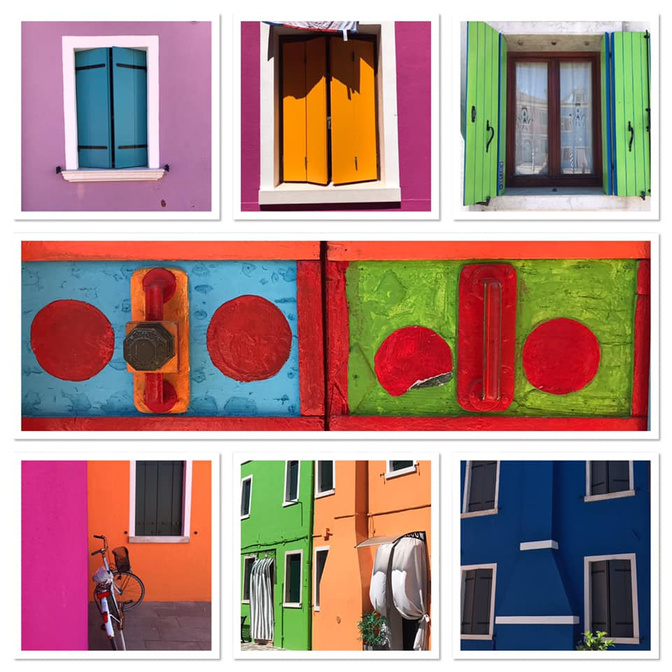 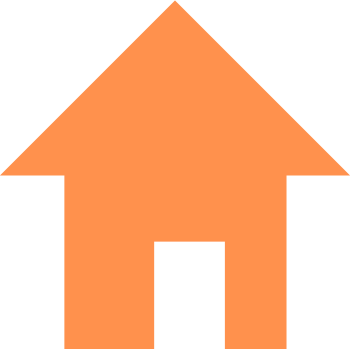 LA NOSTRA CITTÀ INTERCULTURALE – LA NOSTRA CASA
GIORNATA MONDIALE DEL RIFUGIATO
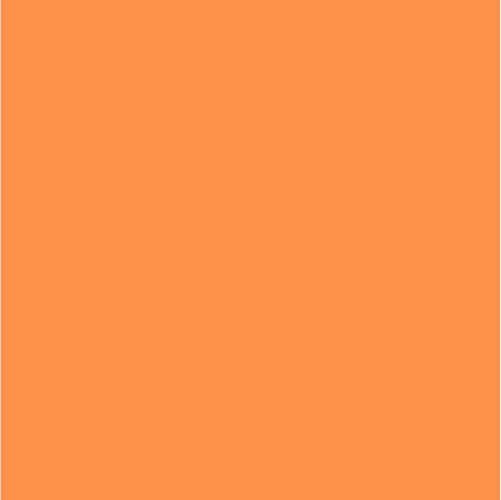 #ICCities insieme #WithRefugees
©ivanadalessandro
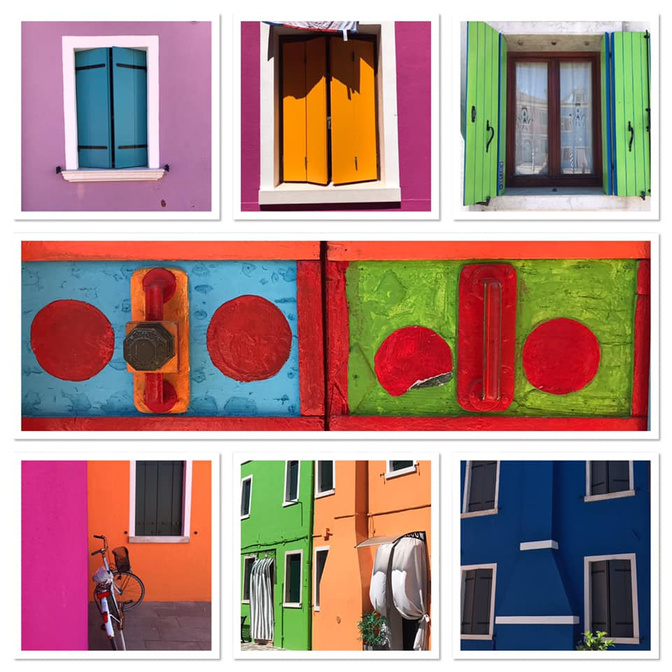 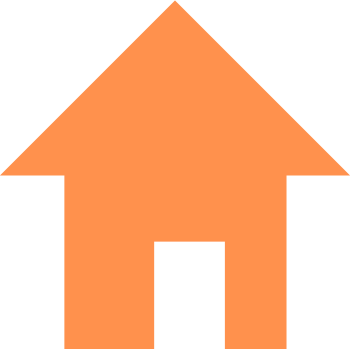 A NOSSA CIDADE INTERCULTURAL - A NOSSA CASA
DIA MUNDIAL DO REFUGIADO
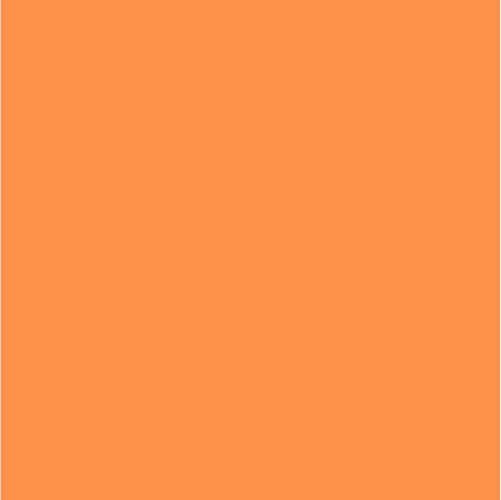 #ICCities juntos #comrefugiados
©ivanadalessandro
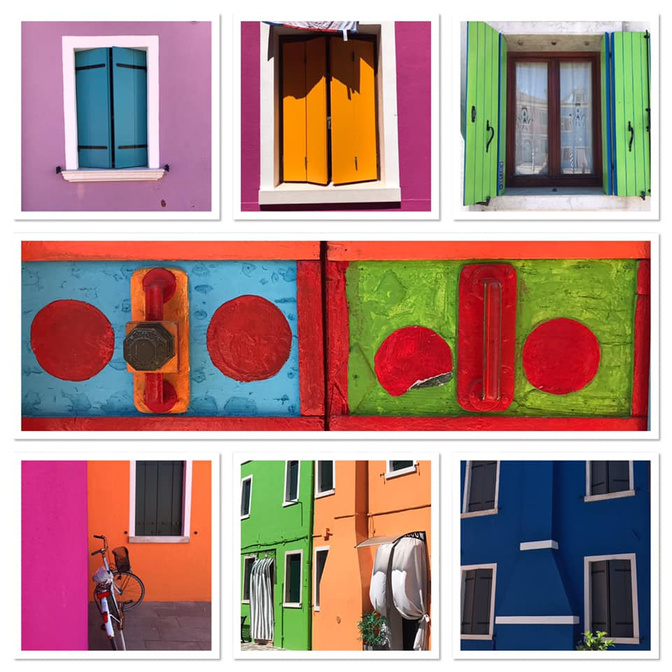 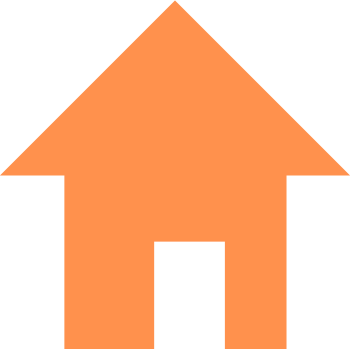 NUESTRA CIUDAD INTERCULTURAL - NUESTRO HOGAR
DÍA MUNDIAL DE LOS REFUGIADOS
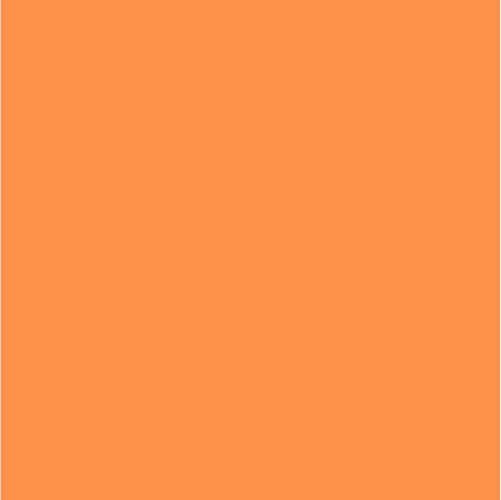 Juntos y juntas #conlosrefugiados
©ivanadalessandro